פיזיותרפיה בנפגעי חוט שדרהחלק 2 - פיזיותרפיה נשימתית בנפגעי חוט שדרה קורס ריענון לעת מלחמת חרבות ברזל אוקטובר 2023
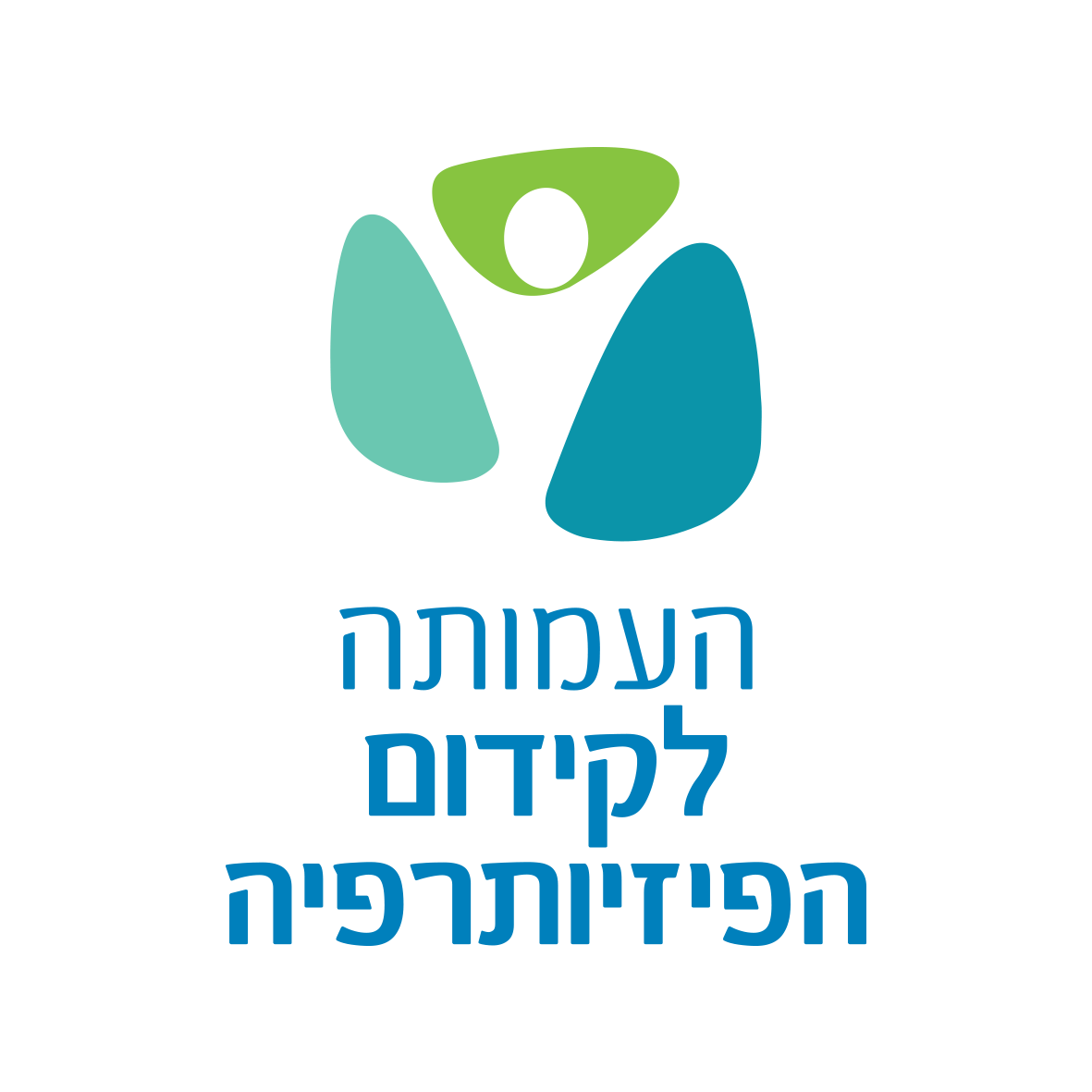 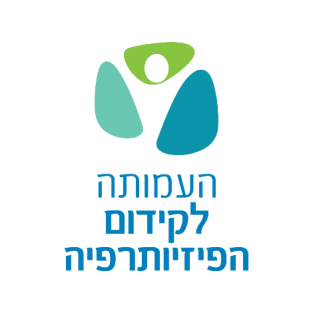 הקדמה
מובא כאן קורס ריענון תמציתי בנושא פיזיותרפיה בנפגעי חוט שדרה המיועד לפיזיותרפיסטים שעובדים במסגרות שיקומיות. הקורס בנוי באופן מודולרי וכולל: 
חלק 1 – מבוא: 
חלק 2 – פיזיותרפיה נשימתית, כולל הדגמה מעשית
חלק 3 – פיזיותרפיה בנפגעי חוט שדרה בגובה C6-7, כולל הדגמה מעשית (לא כולל שיקום הליכה)
חלק 4 – פיזיותרפיה בנפגעי חוט שדרה בגובה T1-12, כולל הדגמה מעשית (לא כולל שיקום הליכה)

הקורס נותן מענה וסיוע לפיזיותרפיסטים שעובדים במסגרות שיקומיות ואינם מטפלים בשגרה בנפגעי חוט שדרה. 
מטרות הקורס הן: (1) לרענן ידע בנוגע לסיווג והגדרות של פגיעות חוט שדרה, סיבוכים אופייניים, רמה תפקודית צפויה ורכיבי הפיזיותרפיה, (2) להדגים ולהמחיש את רכיבי הפיזיותרפיה כולל לימוד של התפקודים המוטוריים הבסיסיים ורכיבי הרצף הטיפולי.

הקורס אינו מיועד לאנשי מקצוע או בעלי עניין אחרים שאינם פיזיותרפיסטים מוסמכים ואינו קורס בסיסי בפיזיותרפיה לנפגעי חוט שדרה.

הקורס נעשה בהתנדבות ע"י פיזיותרפיסטים בעלי ניסיון בטיפול בנפגעי חוט שדרה והוראה בתחום: אדוה אולייניק, דפנה ליבנה, זהבה דוידוב, זהר דורי, מרב בר יואב, סיון אבנרי,  ענבל פארן וריצ'רד לוי.
ארגון הקורס נעשה על ידי קבוצת העניין בפיזיותרפיה נוירולוגית.
חלק 2 - פיזיותרפיה נשימתית בנפגעי חוט שדרה מירב זהבי (בר יואב), BPT, MAאוניברסיטת  תל-אביב, המרכז הרפואי ע"ש שיבא, תל-השומר אדוה אולייניק BPT, MScPTהמרכז הרפואי ע"ש שיבא, תל-השומר
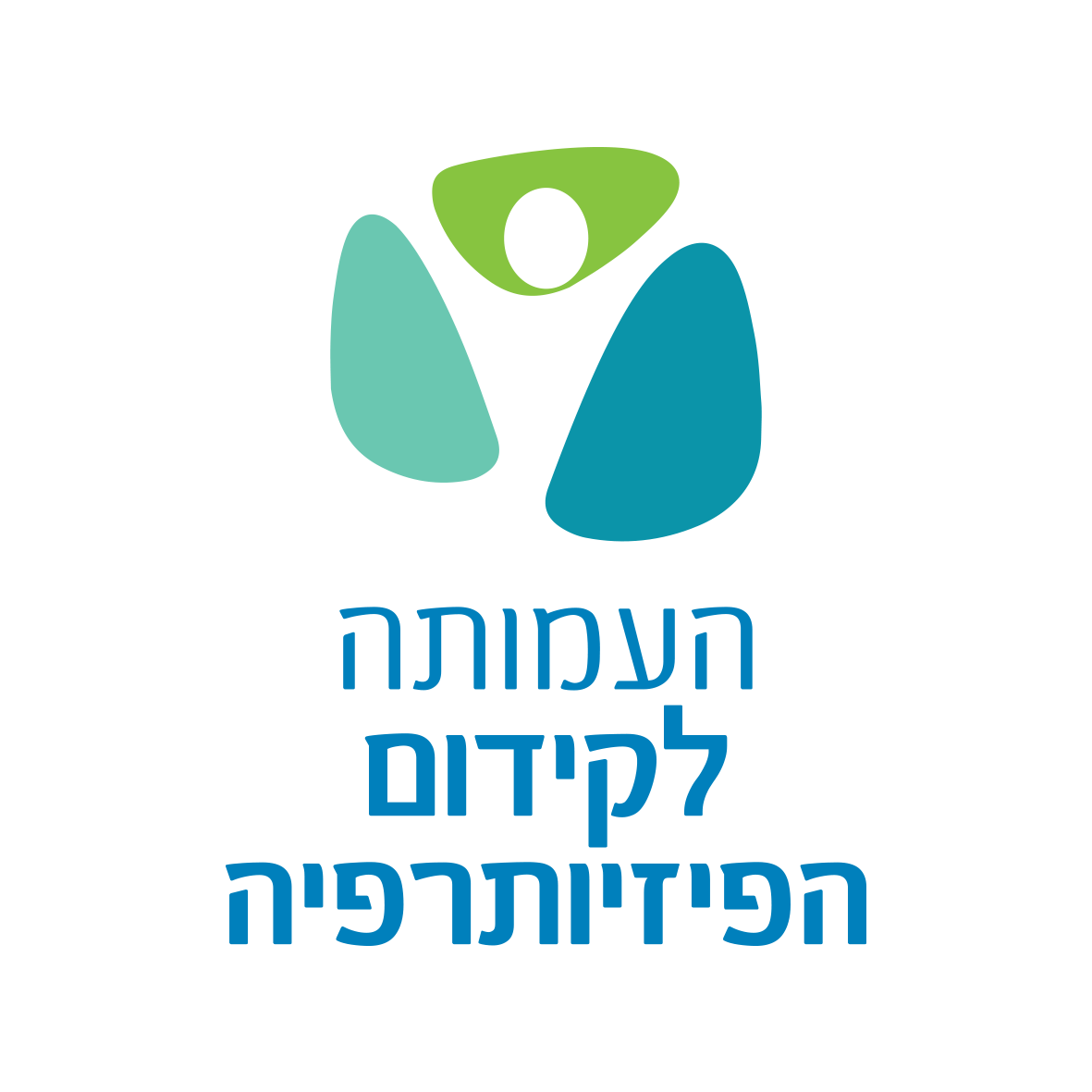 הסבר לצפייה במצגת
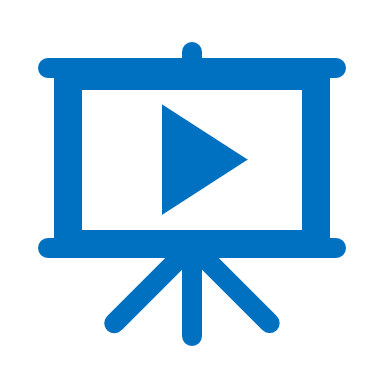 סרטונים עם הדגמה מעשית מסומנים באייקון        בכדי לצפות בסרטון, לחצו על האייקון הרלבנטי בכל אחת מהשקופיותכדי לחזור למצגת אחרי צפיה בסרטון ניתן להקטין את חלון הדפדפן
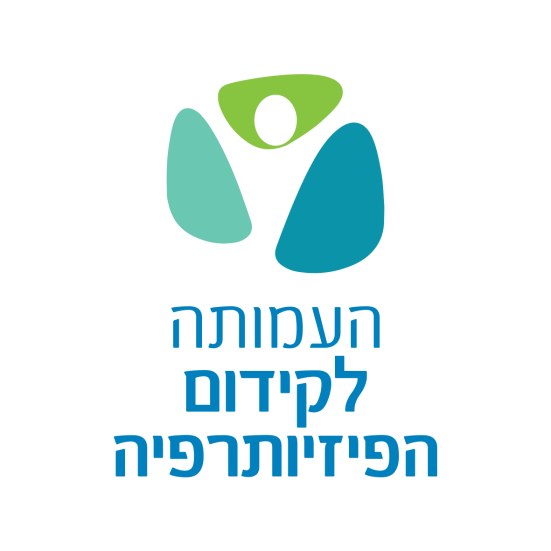 רקע
סיבוכים נשימתיים שכיחים בקרב נח"ש וגורמים לעלייה בתחלואה בתמותה ובעלויות
שכיחות זיהומים ריאתיים בפגיעות שלמות גבוהה פי 3.5 לעומת פגיעות לא שלמות 
ככל שהפגיעה גבוהה יותר, כך מדדי הנשימה השונים נמוכים יותר (PCF/FEV1, FVC, ERV, PEF)
אי ספיקה נשימתית לרוב תתפתח במהלך השבוע הראשון לאחר הפגיעה (פגיעות צוואריות) 
שיפור נשימתי מתרחש לאחר כ-5 שבועות מרגע הפגיעה ועד לשנה
כ-60%-70% יכולים לפתח סיבוך נשימתי בימים  1-14 מהפגיעה
הפגיעה הנשימתית נחלקת לשניים
השלב המיידי/אקוטי – מהפגיעה עד לשנה אחרי הפגיעה

השלב הכרוני - משנה לאחר הפגיעה ועד לסוף החיים, ירידה ביכולת הנשימתית עם העלייה בגיל

ככל שהפגיעה הנשימתית תהיה חריפה יותר, השפעה על Health Related Quality Of Life  גדולה ביותר
עצבוב שרירי הנשימה
C2, C3* - הנשמה מלאכותית מלאה, טרכיאוסטום,  - C4הנשמה מלאה/חלקית
פגיעה נשימתית רסטרקטיבית בנח"ש
פגיעה רסטריקטיבית =נפחי שאיפה נמוכים 

גורמים אפשריים:
 שיתוק/ חולשה  של שרירי הנשימה
 נוקשות בית החזה-קיבועים ניתוחיים, שכיבה   
 ממושכת
 פציעות נלוות-מולטיטראומה
 שינויים ביציבה
 כאבים
[Speaker Notes: The lung compliance (CstL) of patients with acute and
chronic tetraplegia is markedly reduced: approximately 52% of
that of control healthy subjects (28). This reduction in CstL
plateaus 1 month after the injury and does not change significantly
over time.When CstL is corrected for lung volume, the
mean value falls to near 70% of predicted value for healthy
subjects (28). This suggests that the decrease in CstL is partly
attributable to reduced lung volume and partly to the altered
mechanical properties of the lung. De Troyer and Heilporn (29)
demonstrated similar findings in their patients with chronic
tetraplegia (CstL of 60% of predicted value for healthy subjects)
in whom intercostal muscle activity was completely absent.
Conversely, in the two patients in whom intercostal muscle
electrical activity was detected, CstL was within normal limits
(93% of predicted). The authors concluded that the intercostal
muscles help to stabilize the chest wall and prevent lung collapse.

לעומת זאת, בהפרעה הרסטריקטיבית אנו עדים לקוצר נשימה "הפוך", הנובע מיכולת נמוכה למלא את הריאות באוויר בעת שאיפה.]
המרכיב החסימתי (אובסטרוקטיבי)
בפגיעות מעל T6 קיימת הפרעה במערכת הסימפטטית המובילה ליתר פעילות פאראסימפטטית המתבטאת ב: 
ברונכוספאזם - כיווץ יתר של השרירים החלקים בדרכי האויר
בעיה בפינוי ובניקוז הפרשות עקב הפרשה מוגברת
מטרות הטפול הנשימתי
גמילה מהנשמה ומתמיכת חמצן בשלב האקוטי
פתיחת תמטים- ATELECTASIS
הגדלת  נפחי ריאה:Tidal volume,  Vital capacity 
שיפור הסבולת הנשימתית והפחתת קצב נשימה לדוג': שיפור יכולת הדיבור
 העלאת מודעות המטופל ומשפחתו כולל הדרכה לפינוי הפרשות ומניעת סיבוכי נשימה בשלב האקוטי והכרוני
[Speaker Notes: חשיבות הטיפול בשלב הכרוני]
דגשים לבדיקה נשימתית לאחר פגיעת חוט שדרה
הסתכלות כללית (מדדים רלוונטיים, צנרת, נקזים, צווארון)
הסתכלות ספציפית: תבנית נשימה (נשימה פארדוקסלית –קריסה פנימית של בית החזה בזמן שאיפה/שימוש בשרירי עזר/נשימה סרעפתית) 
בדיקת שרירי נשימה ושרירי עזר בהתאם לשלמות הפגיעה וגובהה:
  מספר נשימות, סטורציה, גזים בדם
התרחבות בית חזה-בדגש על שרירי ה-INTERCOSTAL 
יכולת שיעול (ניתן לבדוק בעזרת (PEF- Peak Expiratory Flow
נקודות לתכנון הטיפול
גובה ומידת (שלמה/חלקית) הפגיעה 
ממצאי הבדיקה הנשימתית (בשלב האקוטי כולל בדיקות גזים בדם וצילומי חזה) והפיזיקלית (כח שרירי נשימה/טווחי בית חזה וגוו)
השלב בו נמצא המטופל: אקוטי או כרוני
שינוי במנח הסרעפת - ישיבה/שכיבה
בניגוד לאוכלוסייה בריאה נמצא כי בנח"ש vital capacity גבוה בשכיבה מאשר בישיבה ובעמידה
בישיבה: בשל שיתוק שרירי הבטן איברי הבטן "נדחפים" כלפי מטה, הסרעפת משנה את צורתה ואורכה והופכת "שטוחה".
    אורך השריר משתנה, ומתקרב ל-INNER RANGE – ירידה ביעילות הכווץ
יש משמעות למנח שבו בודקים ומתרגלים שיפור אוורור וחיזוק שרירי שאיפה 
  בישיבה- שימוש בחגורת בטן (Abdominal Binder) משפר את מנח הסרעפת למנח   
   אופטימלי לכווץ
אמצעי הטיפול
טכניקות מנואליות לשיפור איוורור והגדלת נפחי נשימה לדוג':
  גירוי טקטילי לסרעפת, מתיחות בית חזה וגו, התייחסות לרקמה רכה
חיזוק שרירי חגורת כתפיים וגו כמייצבים- חיזוק בתוך תפקוד, PNF, כנגד התנגדות, וכו'
Positioning- תרגול במנחים שונים
תרגול בעזרת Triflow, Coach ו- Inspiratory Muscle Training (IMT) במידה ורלוונטי לגובה הפגיעה ושלמותה
תרגול תוך כדי תנועתיות של חגורת הכתפיים והגוו במנחים המעודדים הרחבת בית חזה
מתיחות ג"ע וגוו בשילוב הרחבת בית החזה
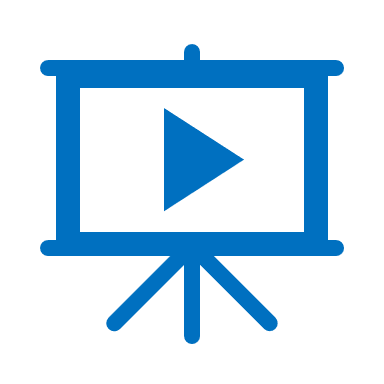 תרגול הרחבת בית החזה
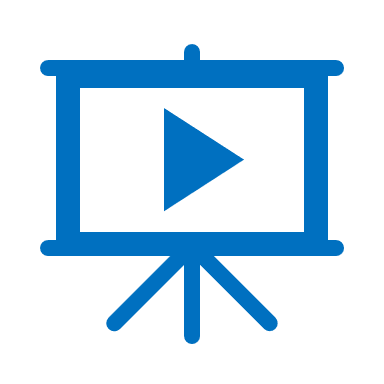 אמצעי טיפול - שיעול ופינוי הפרשות
טכניקות מנואליות לפינוי הפרשות
שיעול נעזר - Assisted Cough על ידי מטפל/או שניים 
דגשים לביצוע - עוצמה, מהירות, תזמון
שימוש במשעל-  Insufflator-Exsufflator . מתאים כאשר יש אי ספיקה שיעולית ו/או ירידה באיוורור
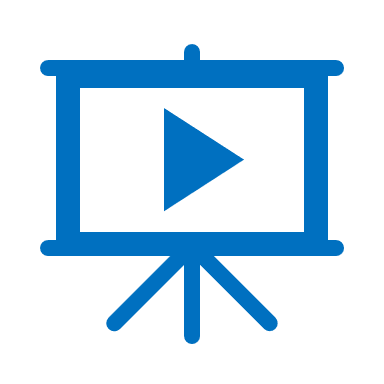 משעל
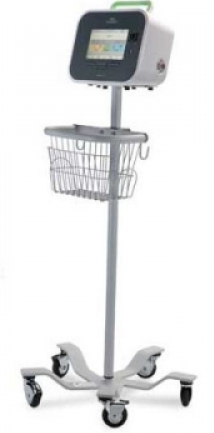 יעיל לשיפור אוורור ופינוי הפרשות
בפגיעות גבוהות מומלץ כטיפול מניעתי בשלב הכרוני
ניתן לשלב משעל , טכניקות מנואליות ושיעול נעזר
ניתן להשתמש בחיבור לטרכיאוסטום/פה (מסיכה/פיה)
עדיפות לטיפול בארבע ידיים
- סוף -
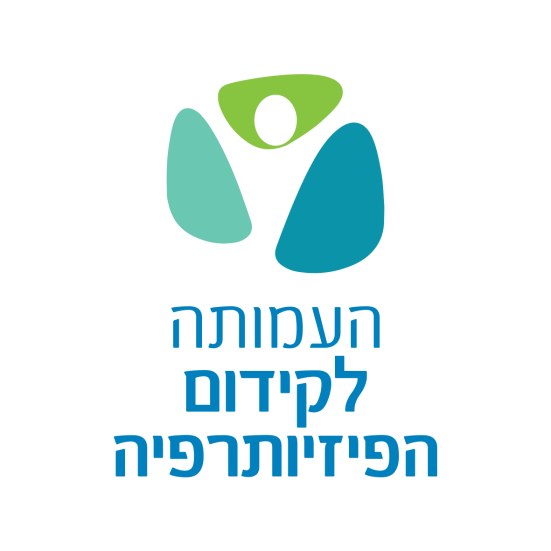